Chemical Reactions and Stoichiometry
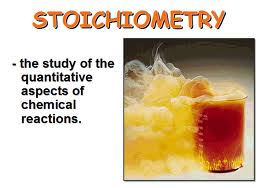 Redding 2019      	
Chemistry 20
Chemical Reaction Equations
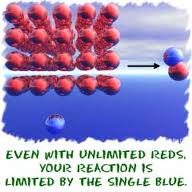 Limiting Reagents
A reactant whose entities are completely used during the reaction
Excess Reagents
A reactant whose entities are in surplus to what the reaction requires and therefore has left over once the reaction is completed
7.2 Gravimetric Stoichiometry
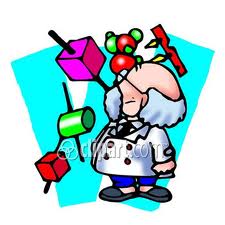 Finding unknown mass of reactant or product
You will study gas stoichiometry in the next section using temperature and pressures.
You will look at solution stoichiometry in the last section of this chapter which deals with concentration of solutions.
Steps to solving Gravimetric Stoichiometry Problems
Example:
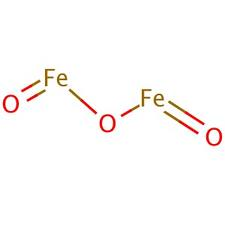 Problems:
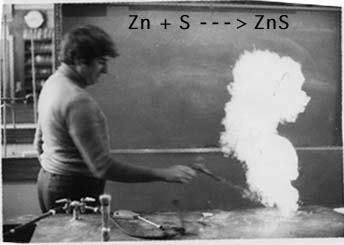 Calculating % Yield
7.3 Gas Stoichiometry
The method of stoichiometry applies to all chemical reactions. This section extends to the stoichiometry of gases, using volume, pressure and temperature, molar volume and the ideal gas law.
Remember the steps!
Problems:
7.4 Solution Stoichiometry
The method of stoichiometry applies to many chemical reactions. We are using concentration calculations and volume of solution equations as conversion factors in this section!
Recall from last class:
Problems: